Photo Printing Overview
Steven Fischkoff
Livingston Camera Club
July 29, 2019
Should I Print Myself or Send It Out?
How often do I plan to print?
Do I want full control over the print?
Do I want to learn the craft of printing or just get the final product?
Do I want the ability to reprint if I’m not totally satisfied with the result? Am I willing to wait to see the print?
Printing ain’t cheap, either oneself or outside. Have I figured out the economics? 
Printer, paper, ink (keep inventory), mounting supplies
Do I want the ability to print on specific papers?
Getting the Print to Match the Screen
Both the color and tonality of the print should be just what you expect from looking at the monitor
Color managed workflow – whether you print yourself or not
Calibrate your monitor
Soft proof your final print
Use appropriate color space
Use appropriate printer profile if you print yourself
Lower brightness of monitor and lighten image prior to printing since monitor brighter than paper
Unique Photo Product Selection
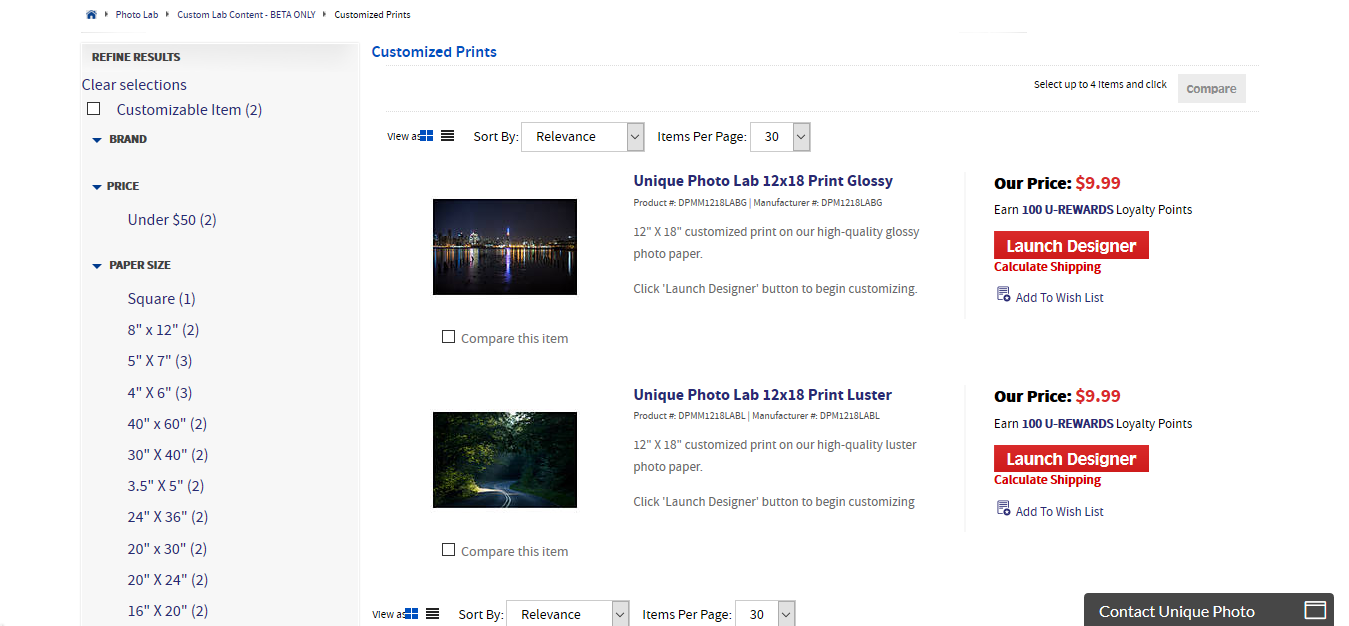 Unique Photo Upload Page
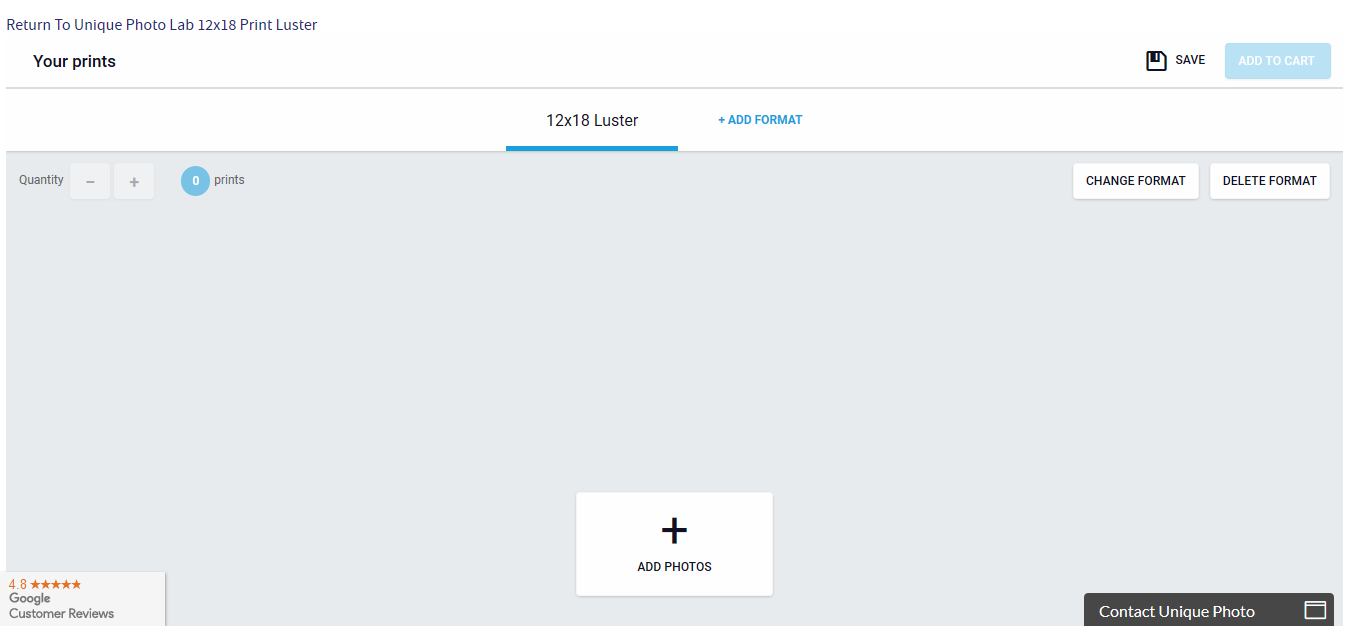 Color Spaces
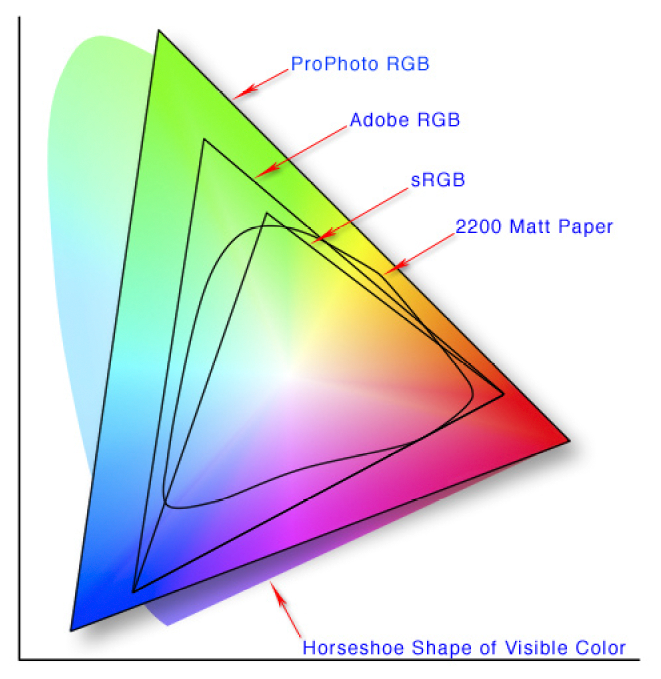 Monitor / Printer Mismatch
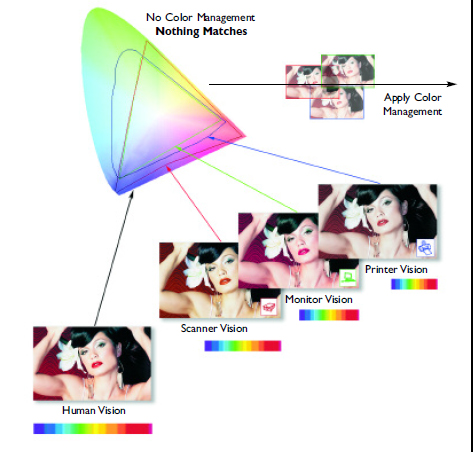 Monitor Matches Printer
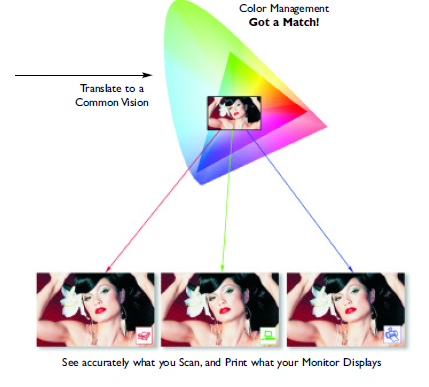 Convert to Profile Dialog
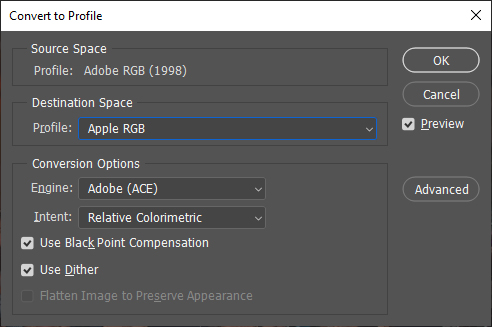 Monitor Calibration Demonstration
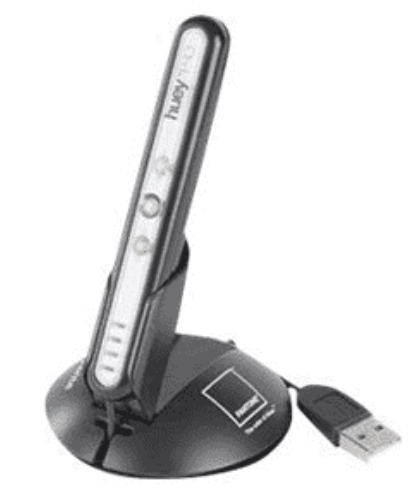 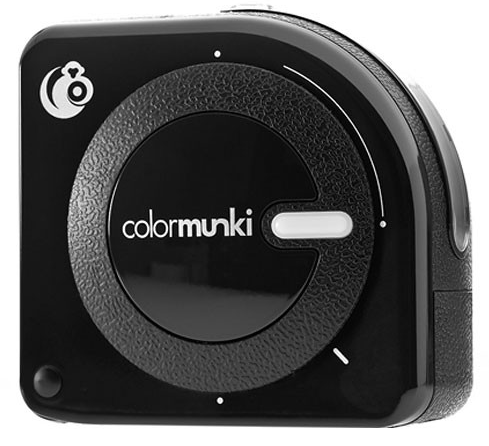 Bay Photo Acceptable Formats
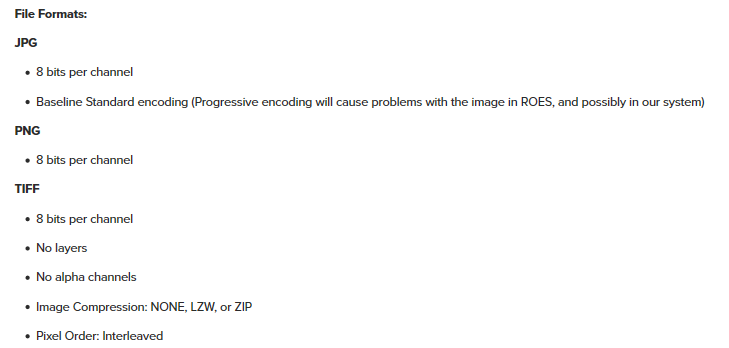 Bay Photo Color Correction Policy
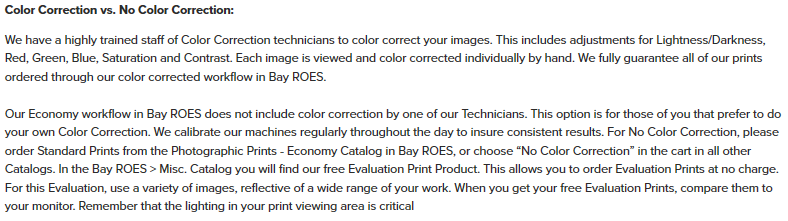 Bay Photo Photoshop Setting Recommendations
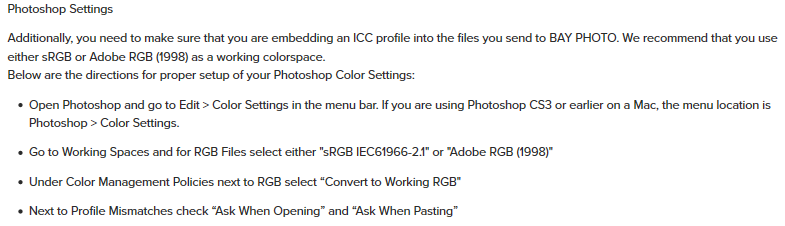 Pixel Dimensions to Give Good Prints
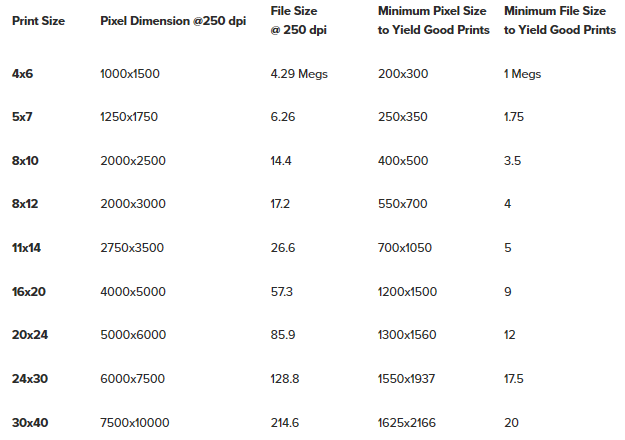 Selecting a Printer
Purpose (general, photo specific)
Brand
Maximum width
Printer size
Stand vs desk
Pigment vs dye
Cost to operate
Rolls for panoramas?, CD carrier?
How to connect (USB, wired & wireless network)
Modern Photo Printers
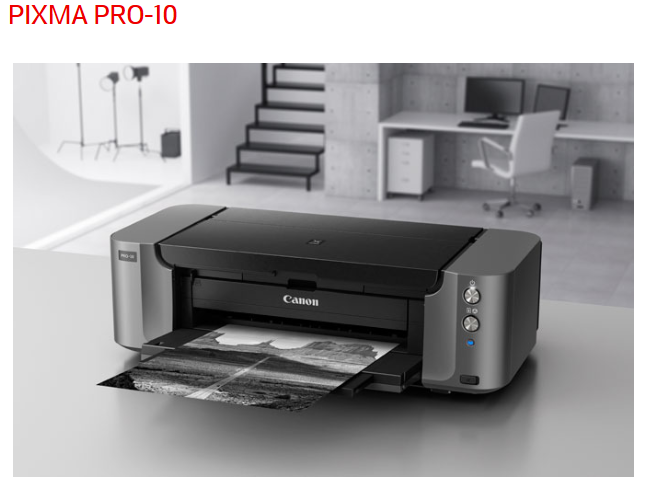 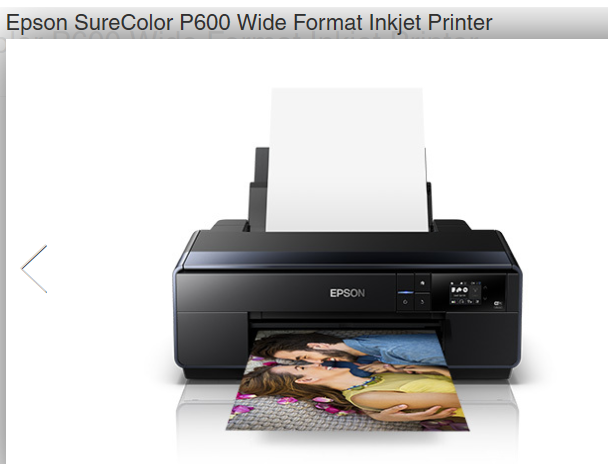 Epson Inks (Pigment)
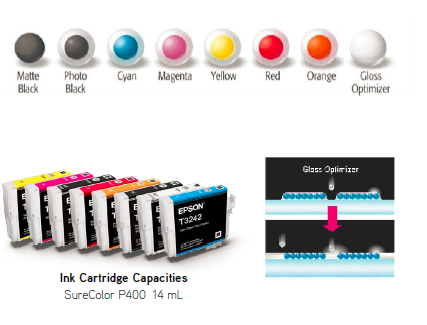 Buying Paper
Size
Surface
Gloss
Luster
Matte
Fine Art
Special – canvas, linen, etc.
Tone
One sided vs Two sided (for photo books)
Sheets vs rolls (for panoramas)
Red River Papers for Photographers
Many quality vendors
RR papers tend to be high quality at fair price
Order by size, quantity and surface
Thickness of paper expressed as weight
Can also order fine art papers, card stock, rolls
Most paper vendors offer sampler packs
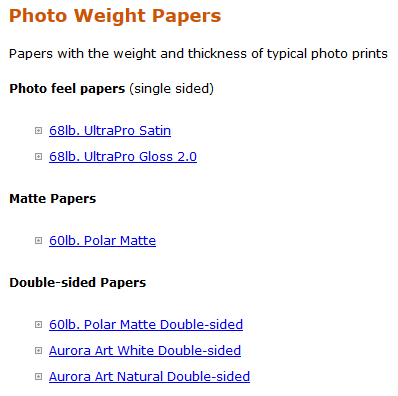 Red River Paper ICC Profile Download
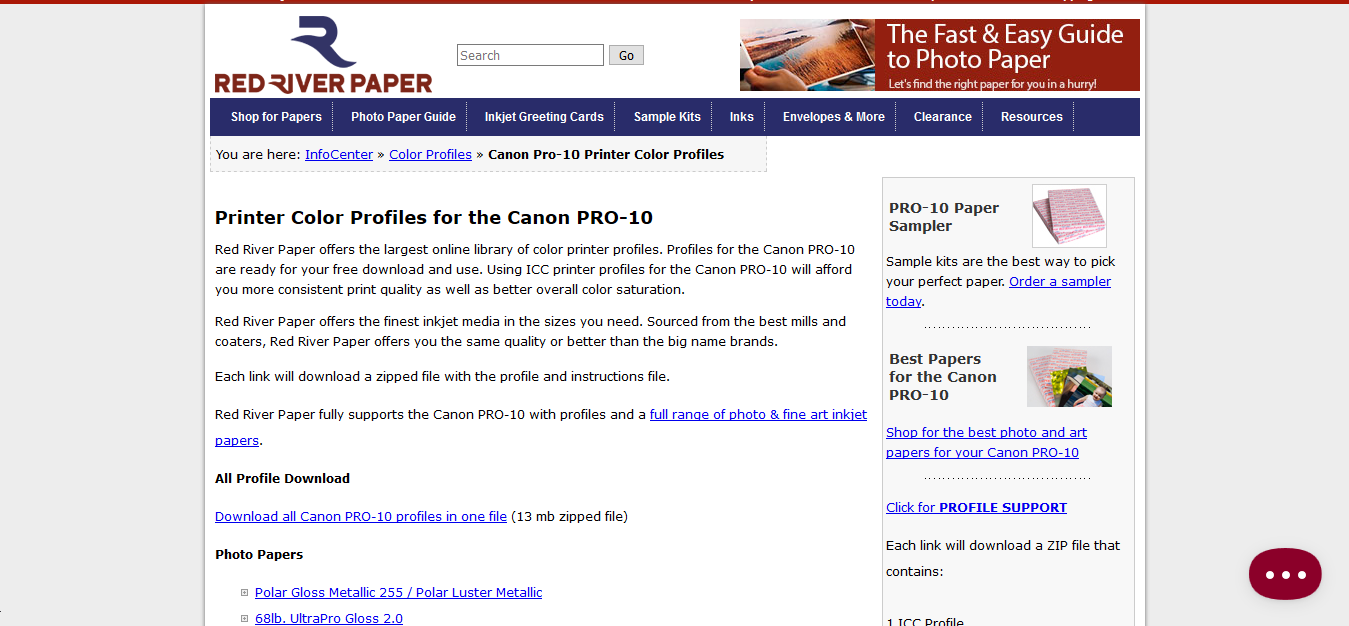 Soft Proofing
See on your monitor what print will look like (approximately)
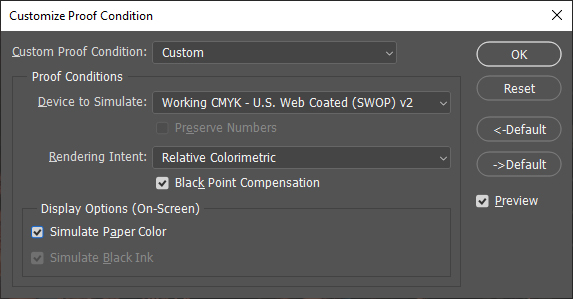 Levels Dialog with Gamma 1.40
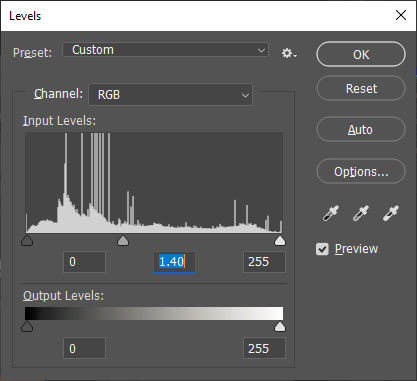 Print Dialog
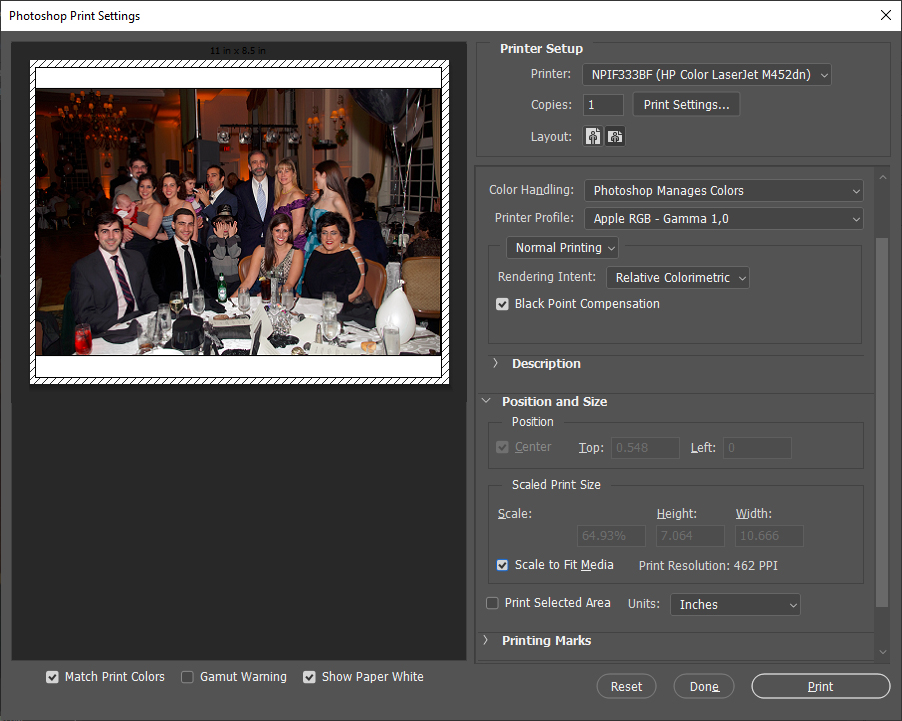 Mounting for Competition
Reusable Mount – see LCC web site
Foam Board
Where to buy (beware of shipping costs)
How to mount
How to trim
Go Forth and Print!
Good night